Juraspeciale						 2024
Line Laursen Corydon
SDU Bibliotek
28-10-2024
Program
Grundlæggende søgeteknik
Bibliotekets hjemmeside
 Juraguiden 
 Bibliotekets ressourcer 
 Scite ai
2
Bibliotekets hjælp til specialeskrivning
Problemformulering: står I selv for

 Søgestrategi 
 Søgeord (3-4 vigtigste) – sprog?
 Find synonymer, over – og underbegreber

 Søgeteknik
 Boolske operatorer – OG/AND – hvordan fungerer den base, der skal søges i
 Trunkering – f.eks *
Juni 2009
3
Søgning - Valg af søgeredskaber
Hvilke materialer/kilder?
Retskilder (love, retspraksis)
Litteratur (bøger, artikler)	

Sprog? 
Dansk ret, nordisk, eu-ret, international ret

Bibliotekskataloger og databaser
Summon (bibliotekets søgebrønd)
Elektroniske tidsskrifter – liste
Bibliotek.dk (bøger og artikler i DK)
Databaser - via Jura Guide – se fanebladene foroven – databaser (alle) eller under emnerne       
De vigtigste: 
	Dansk litteratur: Karnov, Jurabibliotek.dk, Schultz Lovportaler, Synopsis
	International litteratur:  HeinOnline
Boolske Operatorer:
Boolske Operatorer bruges til at forbedre din søgning

 AND afgrænser dit søgeresultat, da ALLE søgeord skal indgå i databasens resultatvisning 
 OR udvider dit søgeresultat. OR forbinder to eller flere termer (synonymer). Her skal kun et enkelt af søgetermerne indgå i databasens resultatvisning
 NOT afgrænser dit søgeresultat og udelukker ord fra din søgning.
5
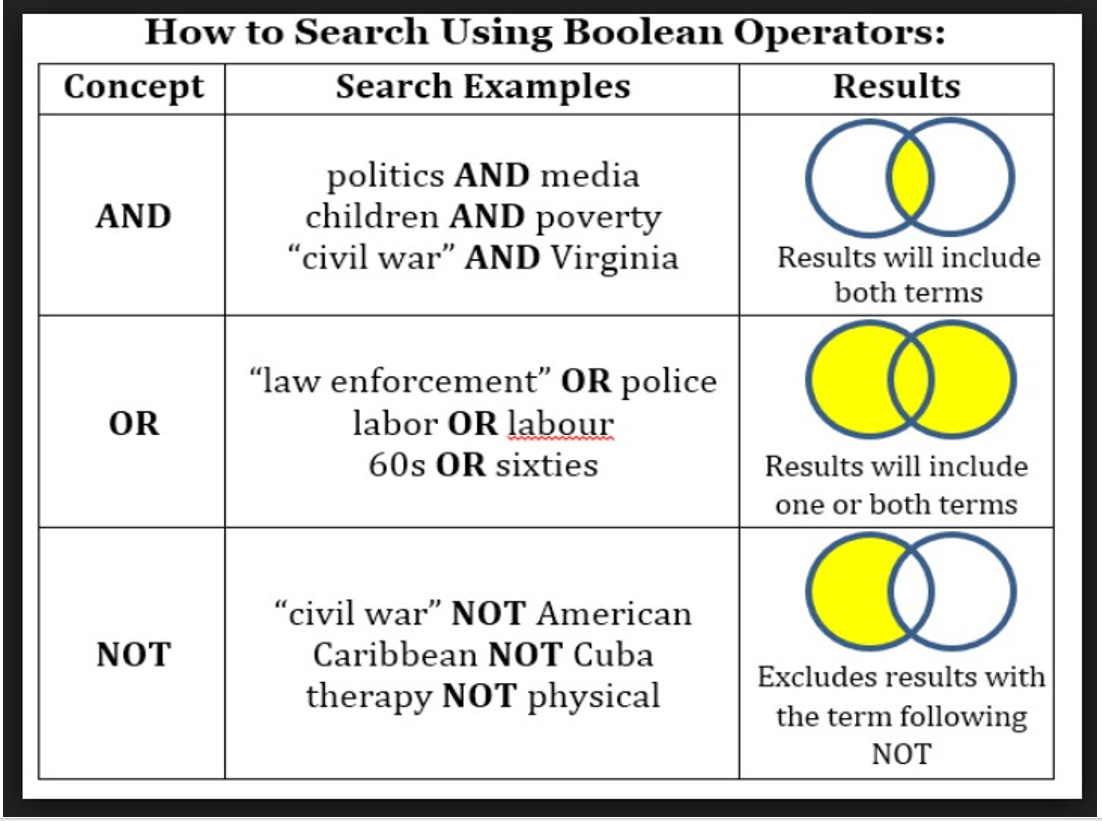 28-10-2024
Trunkering
Trunkering er ofte * eller ? (Undersøg i den enkelte database)
crim* giver følgende resultater:crimecrimescriminalcriminalscriminality
7
Bliv informationskompetent
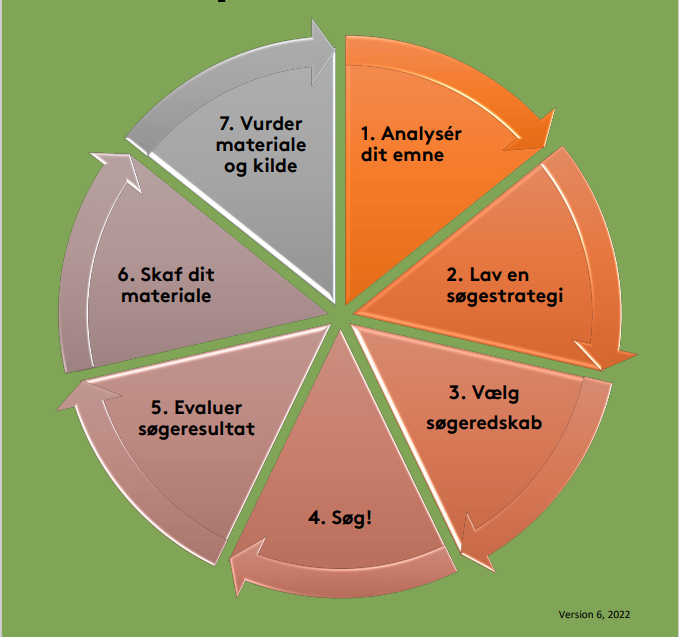 https://mitsdu.dk/-/media/files/bibliotek/bliv-informationskompetent.pdf
November 2011
8
Live – links:
https://mitsdu.dk/da/service/bibliotek
https://libguides.sdu.dk/jura
28-10-2024
Tips når du bruger Scite ai: 
Brug en computer når du søger i scite.ai – her får du et bedre overblik over dine søgninger, end hvis du bruger en mobiltelefon.
Undlad at citere AI – gå i stedet til den originale ressource. Dette er din sikring for at du undgår en forkert ai-fortolkning.
Reglerne for brug af AI på SDU: https://mitsdu.dk/da/mit_studie/kandidat/int_sec_law/vejledning-og-support/aipaasdu/vejledning-gai 
Mere om scite.ai: https://direct.mit.edu/qss/article/2/3/882/102990/scite-A-smart-citation-index-that-displays-the
28-10-2024